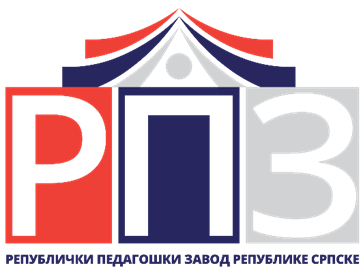 САМОВРЕДНОВАЊЕ КВАЛИТЕТА РАДА             ДОМОВА УЧЕНИКА
Бањалука, фебруар 2025. године
Вредновање квалитета рада домова ученика се врши на основу Годишњег програма рада Републичког педагошког завода.
Вредновање квалитета рада домова ученика се реализује на основу Плана вредновања који доноси Републички педагошки завод.
КВАЛИТЕТ


Према норми ISO 9000: 
„Квалитет је степен до којег скуп особина тј. карактеристика неког производа, процеса или услуге испуњава захтјеве корисника.“ 

Мјерење квалитета је сложено тако да је теже доћи до јединствене дефиниције квалитета.
ОСИГУРАЊЕ КВАЛИТЕТА

Осигурање квалитета је настало, по први пут, у привреди као потреба да се производ/услуга што боље пласира. Касније се оно проширило и на друге сфере живота.

Приближна дефиниција:
"Осигурање квалитета представља систем и процедуре које се примјењују у циљу достизања договорених стандарда укључујући и њихово континуирано побољшање.“
ОСИГУРАЊЕ КВАЛИТЕТА
ОСИГУРАЊЕ КВАЛИТЕТА У ОБРАЗОВАЊУ
Потреба држава да прате реализацију образовних процеса, као и унапређење рада образовних установа, резултирала је посебним мјерама осигурања квалитета које државе проводе у оквиру својих образовних политика.

Крајем 20. вијека је, на европском нивоу, најављено пилотирање активности везаних за осигурање квалитета.
На конференцији у Прагу, 1998. године, министри земаља чланица тражили су да се формира радна група за идентификовање индикатора за вредновање квалитета рада школа.
Приликом креирања концепта вредновања квалитета васпитно-образовног рада, у обзир је узето да: 

је свака установа “јединка” за себе - не постоје двије идентичне установе, 
свака установа има капацитете за промјене и развој,
свака установа може бити боља.
САМОВРЕДНОВАЊЕ
Самовредновање је основни елемент унутрашњег осигурања квалитета, који омогућава развој и јачање установе као и унапређење квалитета њеног рада. 

Циљ самовредновања је објективно утврђивање и стално унапређивање квалитета рада установе. Самовредновање је знак да је установа спремна да прихвати одговорност за сопствени рад и развој.

Самовредновање ствара основу за препознавање јаких и слабих страна, за поређење резултата и постигнућа, за препознавање могућности за побољшање, за постављање циљева у сврху унапређења рада установе.
Позитивни ефекти самовредновања су:
подизање нивоа аутономије и одговорности свих запослених за властити развој,
побољшање климе у установи, осјећаја заједништва и већи ниво мотивисаности за постизање квалитета, 
подизање нивоа компетенција и стручности запослених.

Установе проводе самовредновање под сопственом контролом и одговорношћу.

Дефинише се као систематски процес вредновања у којем установе прикупљају податке и анализирају документацију и материјале како би процијениле свој рад, у односу на дефинисане стандарде и њима припадајуће индикаторе.
Вредновање квалитета васпитно-образовног рада установе врши се процјеном квалитета у кључним подручјима рада, дефинисаним као стандарди квалитета и то:

1. Управљање и руковођење установом 					(16 индикатора)
2. Васпитно-образовни рад са ученицима					(8 индикатора)
3. Подршка ученицима и запосленима						(7 индикатора)
4. Сарадња школе са породицом и установама у локалној заједници 																			(7 индикатора)
5. Људски, физички и ресурси унутар установе			(14 индикатора)
6. Процедуре и системи осигурања квалитета				(9 индикатора)
Сваки од дефинисаних стандарда се појединачно процјењује и даје се укупна процјена нивоа квалитета рада установе.

Дефинисани нивои квалитета су:
Одличан 
Добар
Задовољава
Не задовољава

Нпр. дескриптор за ниво „одличан“:
Одличан значи да су сви индикатори задовољени и има врло мало слабости. Примјери активности, пракси и политика тражених индикаторима постоје као устаљена пракса, редовно се планирају, о њима се извјештава и на бази анализа и извјештаја проводи се ново планирање.
Кораци за реализацију процеса самовредновања су:

формирање тима за самовредновање (подјела послова), 
проучавање стандарда и индикатора, 
прикупљање и евидентирање података о релевантним материјалима и документацији који показују резултате рада установе у сврху израде извјештаја (према припадајућим индикаторима), 
идентификовање снага и слабости, 
писање извјештаја о проведеном самовредновању, 
идентификовање ресурса за дјеловање, те препознавање прилика и ограничења, 
израда плана активности за унапређење рада.
Директор установе именује тим за самовредновање. 
Због ефикасности рада се предлаже да га чини 5-10 чланова. 

Први састанак тима води директор установе. 
Бира се координатор тима из реда чланова тима за самовредновање. То треба бити особа која посједује организационе способности и која добро познаје рад установе. 

Није нужно да координатор тима буде директор, нити неко кога директор предложи (иако ни та могућност није искључена). Улога директора у тиму није водећа већ сарадничка.
Потребно је извршити подјелу послова и задужења (стандарда). 

Чланови једног подтима врше прикупљање информација и података о документима и материјалима установе за стандард који им је додијељен како би доказали испуњеност припадајућих индикатора. Потом, их анализирају и процјењују ниво квалитета тог  стандарда. 

Састанци свих чланова тима служе за размјену информација и података како би цијели тим учествовао у доношењу одлуке о процјени нивоа квалитета за сваки стандард а и за укупну процјену квалитета рада установе. 

Тим за самовредновање треба да заједнички формира став који се тиче снага (јаких тачки) као и да идентификује дијелове у којима је потребан напредак (слабе тачке).
Члнови Тима пишу извјештај о самовредновању квалитета рада установе, описују процедуре за самовредновање и резултате, са нагласком на планиране мјере побољшања.

Извјештај треба да буде аналитичан и разумљив. 
Извјештај треба да буде објективан и реалан приказ квалитета рада установе на основу којег се дефинишу активности за унапређење и побољшање рада.
ПОДАЦИ О БРОЈУ УЧЕНИКА
УВОД
Кратак осврт на развој установе.
Навести важне догађаје и активности установе.
Број запослених и сл.

Навести текст:
МИСИЈЕ
ВИЗИЈЕ
ПРОЦЕС САМОВРЕДНОВАЊА

Описати процес самовредновања. 
Навести ресурсе које је установа користила да изради извјештај о самовредновању. 
Навести имена и позиције чланова тима за самовредновање. 
Ко је разматрао и усвојио извјештај о самовредновању?
УСКЛАЂЕНОСТ СА СТАНДАРДИМА

1.1	Установа је регистрована код одговарајућег органа и одобрено јој је да реализује образовни процес у оквиру своје надлежности


Опис
ЈУ Дом ученика је регистрован да  у  складу  са  законском  регулативом  реализује  …………... Уписан  је  у  судски  регистар  код  ................................, за  обављање  дјелатности  ……………………….. 


Документација
Рјешење о регистрацији ............. код Суда, број ........................  од ........................... године, 
Потврда о упису у Регистар буџетских корисника из ................ године,
1.5 Годишњи програм рада установе донесен је по дефинисаној процедури и садржи тражене податке.


Опис
ГПР је урађен на прописаном обрасцу и садржи тражене податке. Управни одбор је донио одлуку о усвајању ГПР-а за школску годину ................


Документација
Годишњи програм рада установе (2020/21.)
Свеска записника Управног одбора (стр. 22, 5)
Одлука Управног одбора о усвајању ГПР установе (бр. 453/20,)
Процјена усклађености
Јаке стране 
Установа има ефикасну организацију рада и организациону структуру, а већина процеса је заснована на писаним политикама. 
...
Слабе стране 
Програми рада појединих тимова се не доносе на вријеме.
...
Процјена квалитета за стандард ……: 		„.....................“

Активности за побољшање:
Програм рада тимова доносити на почетку школске године, 
...
SWOT АНАЛИЗА
ПРОЦЈЕНА НИВОА КВАЛИТЕТА
На основу самовредновања квалитета рада установе и увида у документацију, изведени су сљедећи нивои квалитета:
Стандард 1 	- 	ниво квалитета 				„....................“
Стандард 2	- 	ниво квалитета 				„....................“
Стандард 3	- 	ниво квалитета 				„....................“
Стандард 4   	- 	ниво квалитета 				„....................“
Стандард 5 	- 	ниво квалитета 				„....................“
Стандард 6 	- 	ниво квалитета 				„....................“

Ниво квалитета рада установе:   		„..................“.
ПЛАН АКТИВНОСТИ

Сачинити план активности за побољшање квалитета рада установе на основу активности за побољшање идентификованих за поједине стандарде. 

У датој табели  План активности додати потребан број редова у складу са бројем  идентификованих активности за побољшање.

У плану активности унапређења квалитета рада, планирати активности уважавајући резултате самовредновања (дефинисати активности, временски период реализације, носиоца активности (особу задужену за праћење реализације и извјештавање о реализованим активностима)).
Самовредновање треба да обухвати релевантну документацију и материјале посљедњих 3-5 година.

Извјештај о самовредновању треба доставити координатору тима за спољашње вредновање до 15. септембра 2025. године.

Списак координатора тимова за спољашње вредновање ће бити објављен на интернет страници Завода.
Хвала на пажњи!